AUTOMATIONAND ROBOTICS
Satakunta
1
2
Global AI Solutions from Satakunta
Elinar
HeadAI
Fast Growth in Satakunta



Robocoast



RoboAI



Cimcorp
Importance for Finland and the Whole World
Strong Customer Base
3
5
4
Fast Growth in Satakunta
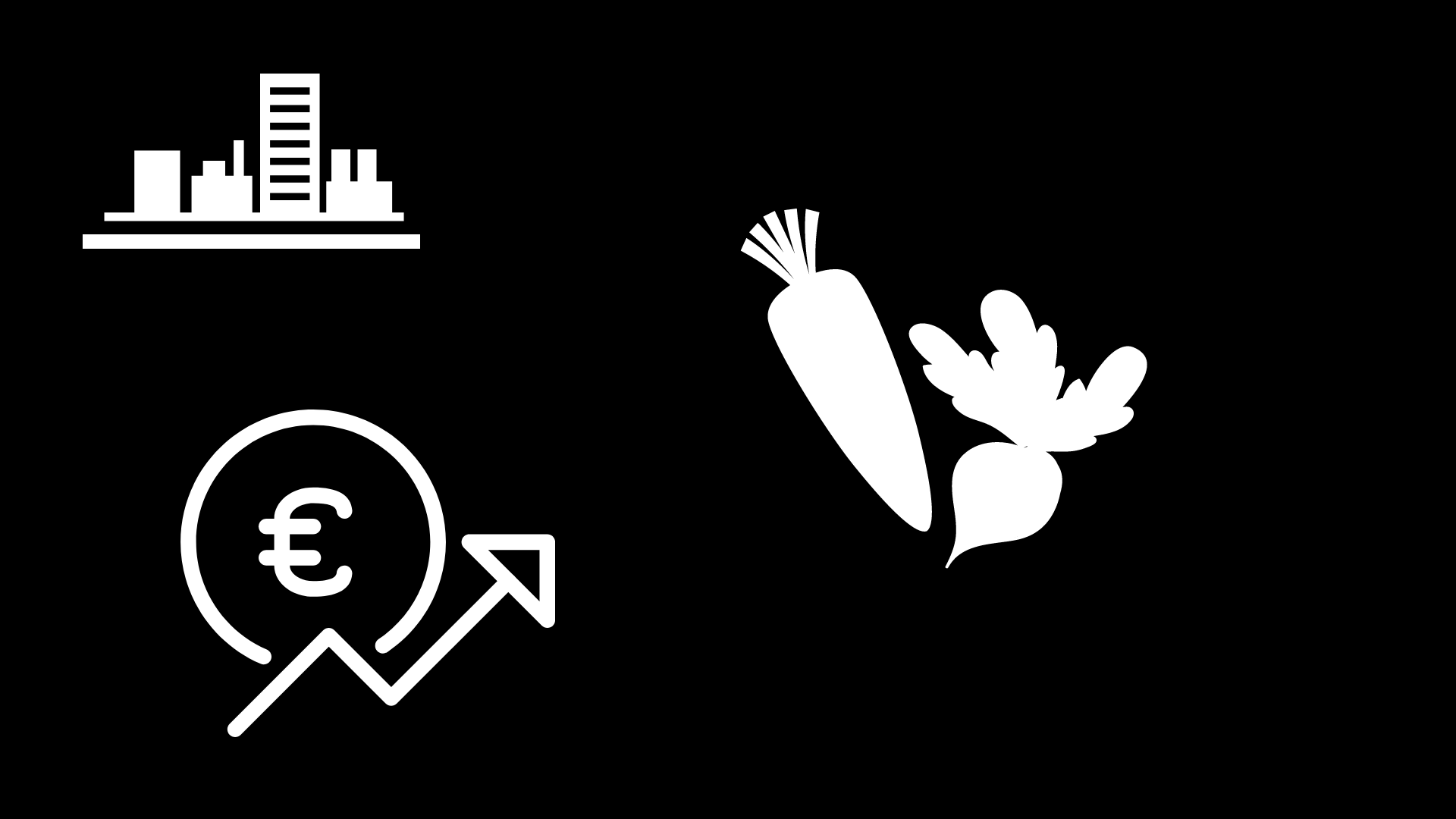 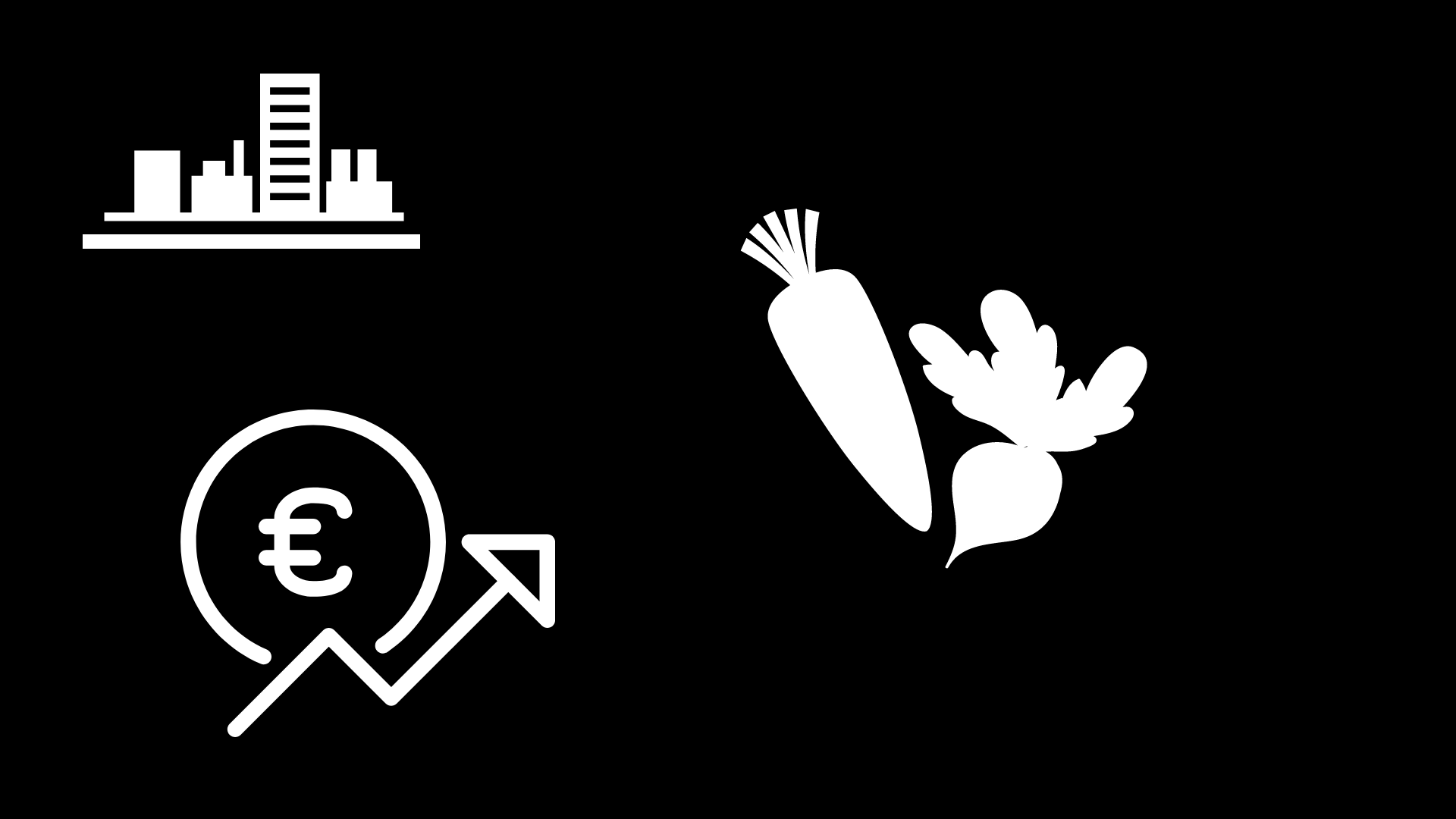 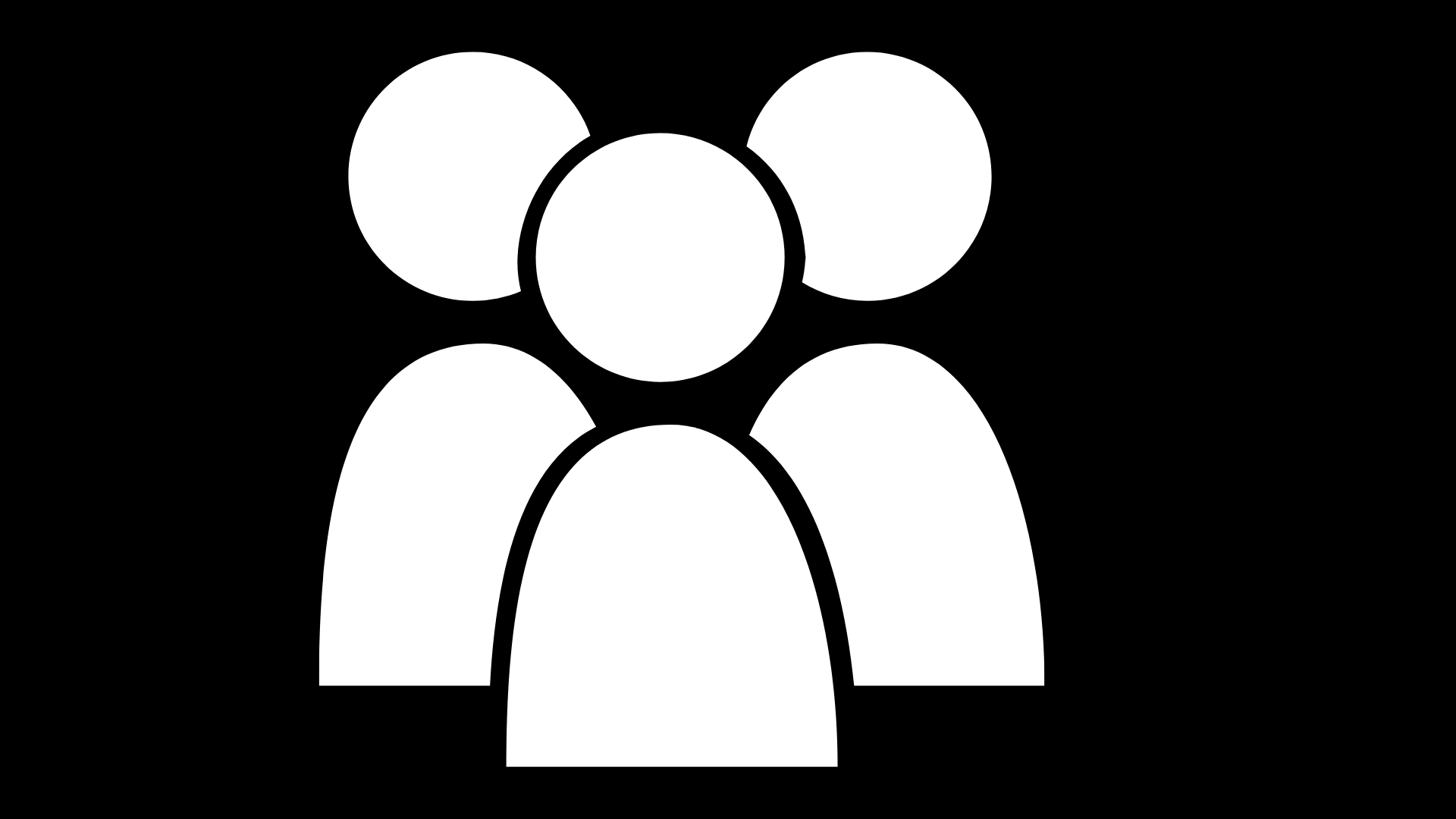 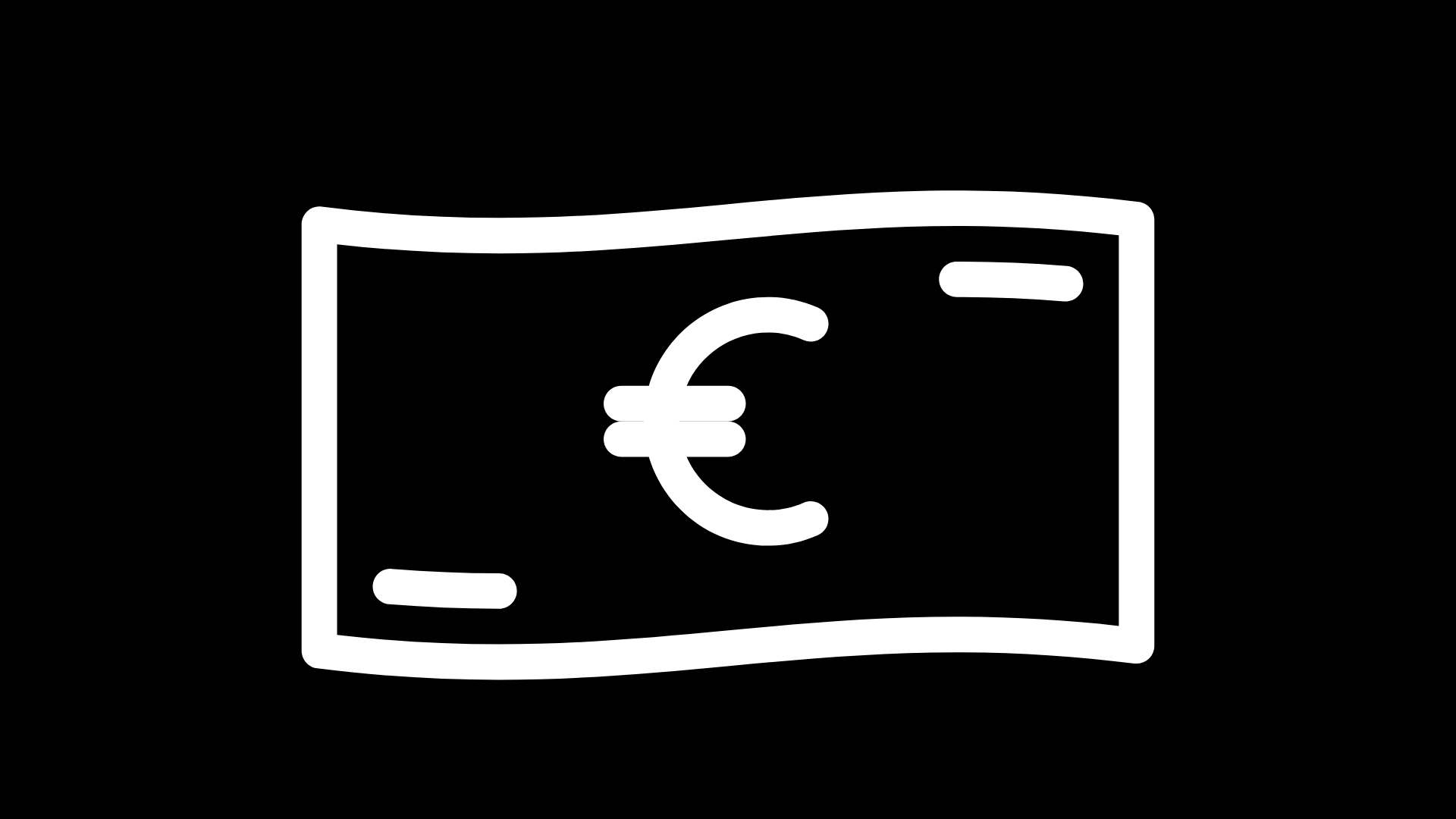 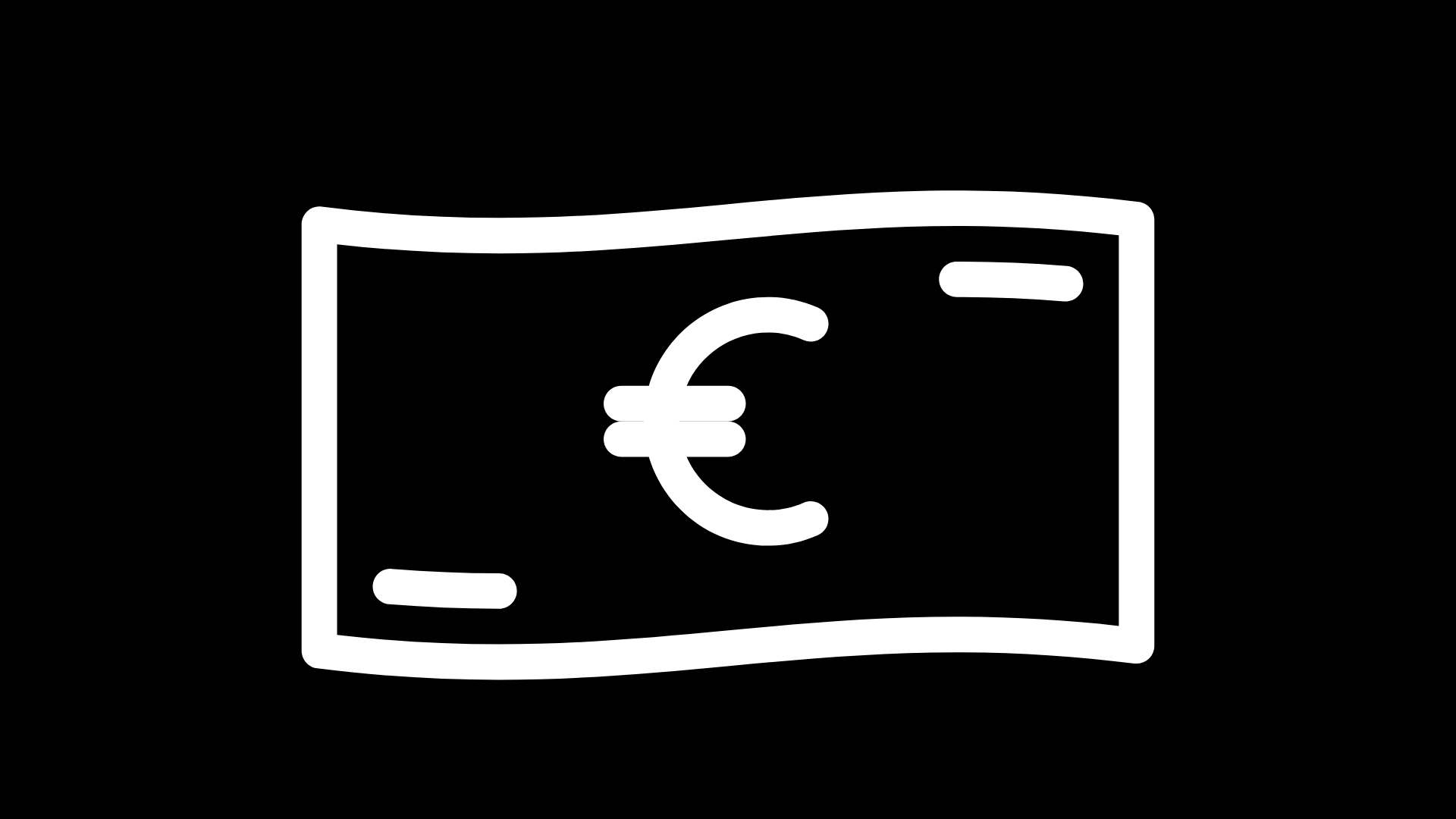 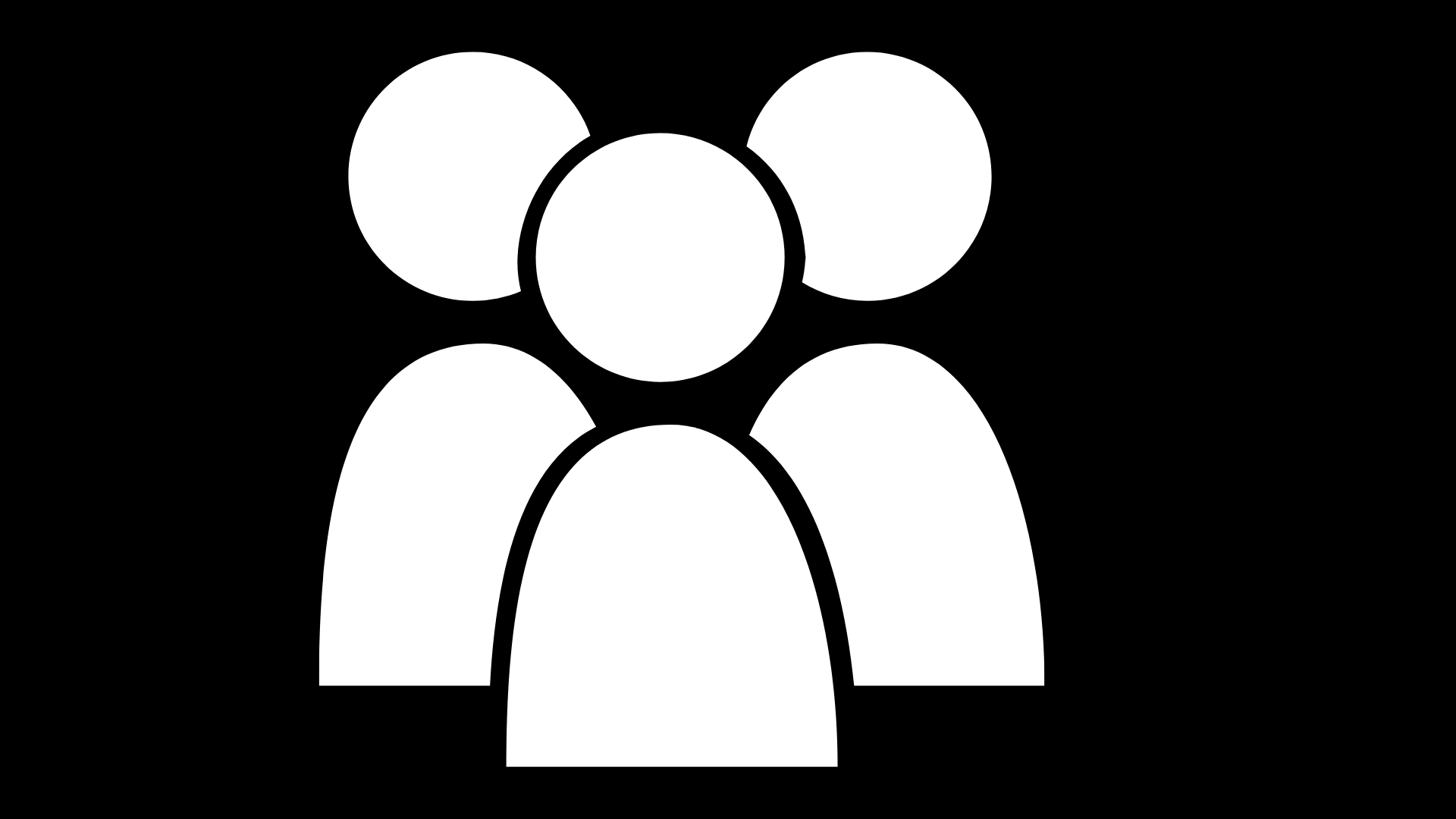 €
€
61,4%Growth in total salary2010-2017
56 M€Salaries paid2017
69,8%Growth in employee count2010-2018
1259Man-years2018
[Speaker Notes: http://www.satamittari.fi/Satakunnan_talous_-katsaus]
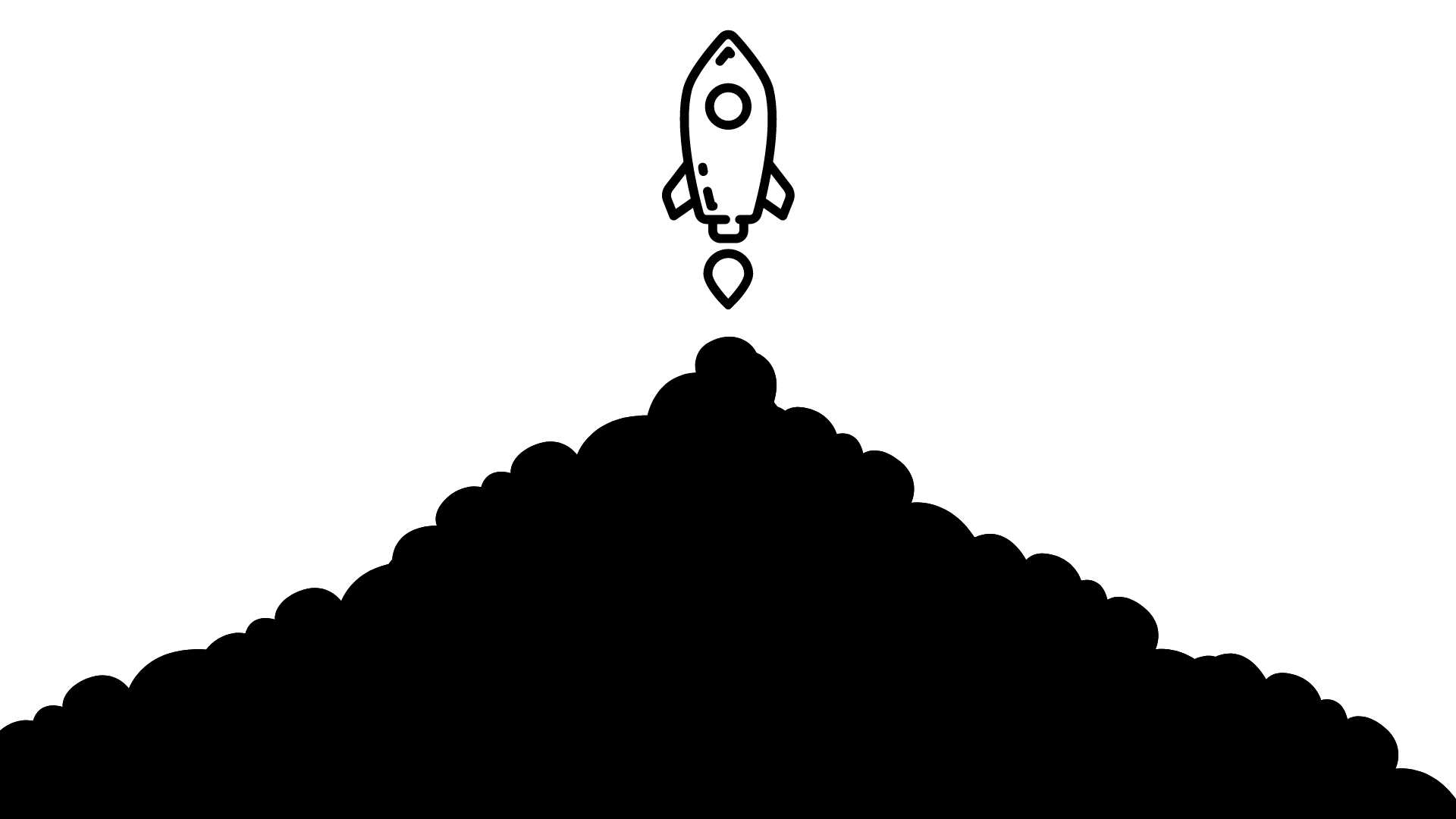 97,2%Revenue growth2010-2018



437 M€
Annual revenue2018
[Speaker Notes: http://www.satamittari.fi/Satakunnan_talous_-katsaus]
Robocoast
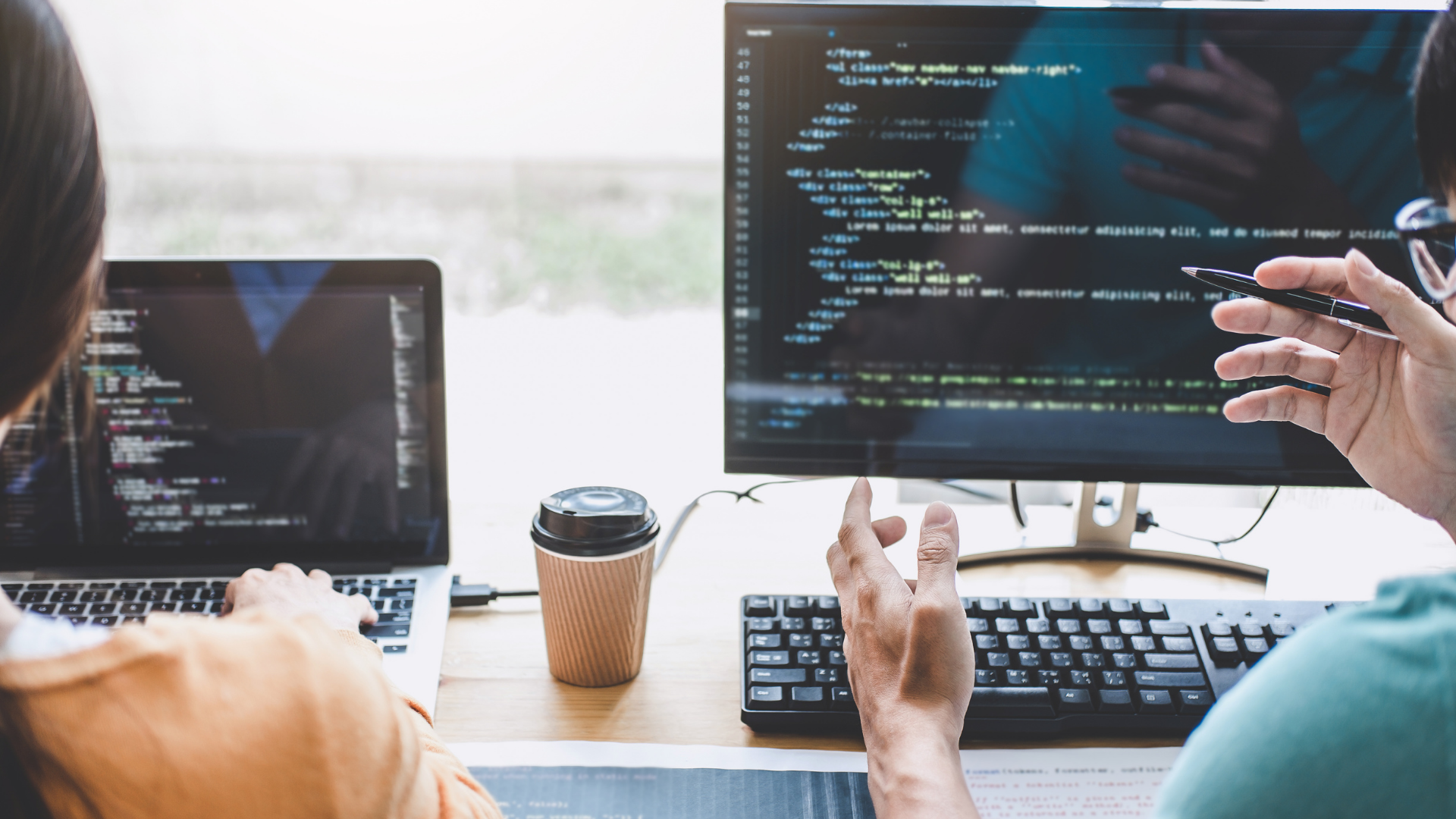 There is a cluster of more than 100 robotics, IoT, artificial intelligence and automation companies in Satakunta. The Robocoast Consortium is the center of this cluster.Robocoast is a Digital Innovation Hub, DIH, approved by the European Commission.In addition to the cluster companies, the Consortium includes RoboAI research and development center.
100+ companies
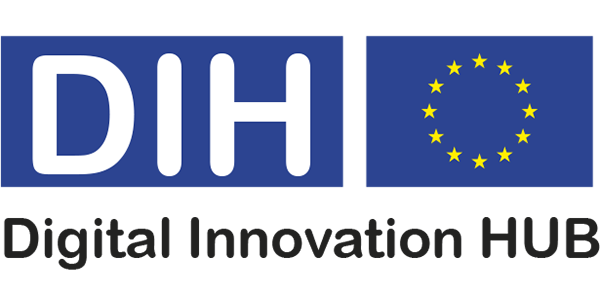 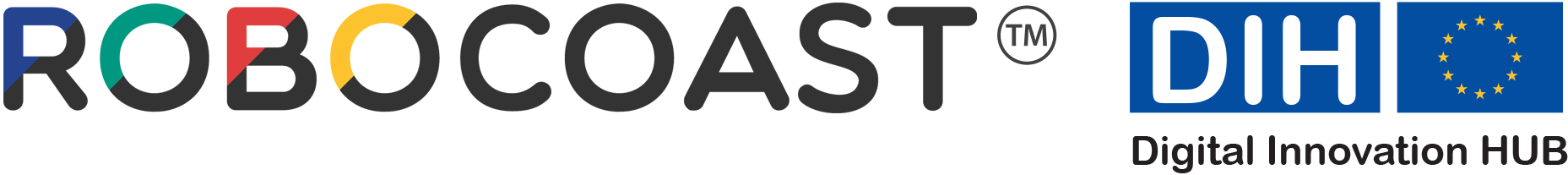 [Speaker Notes: https://robocoast.eu/
http://www.satamittari.fi/Satakunnan_talous_-katsaus]
SAMK / Veera Korhonen
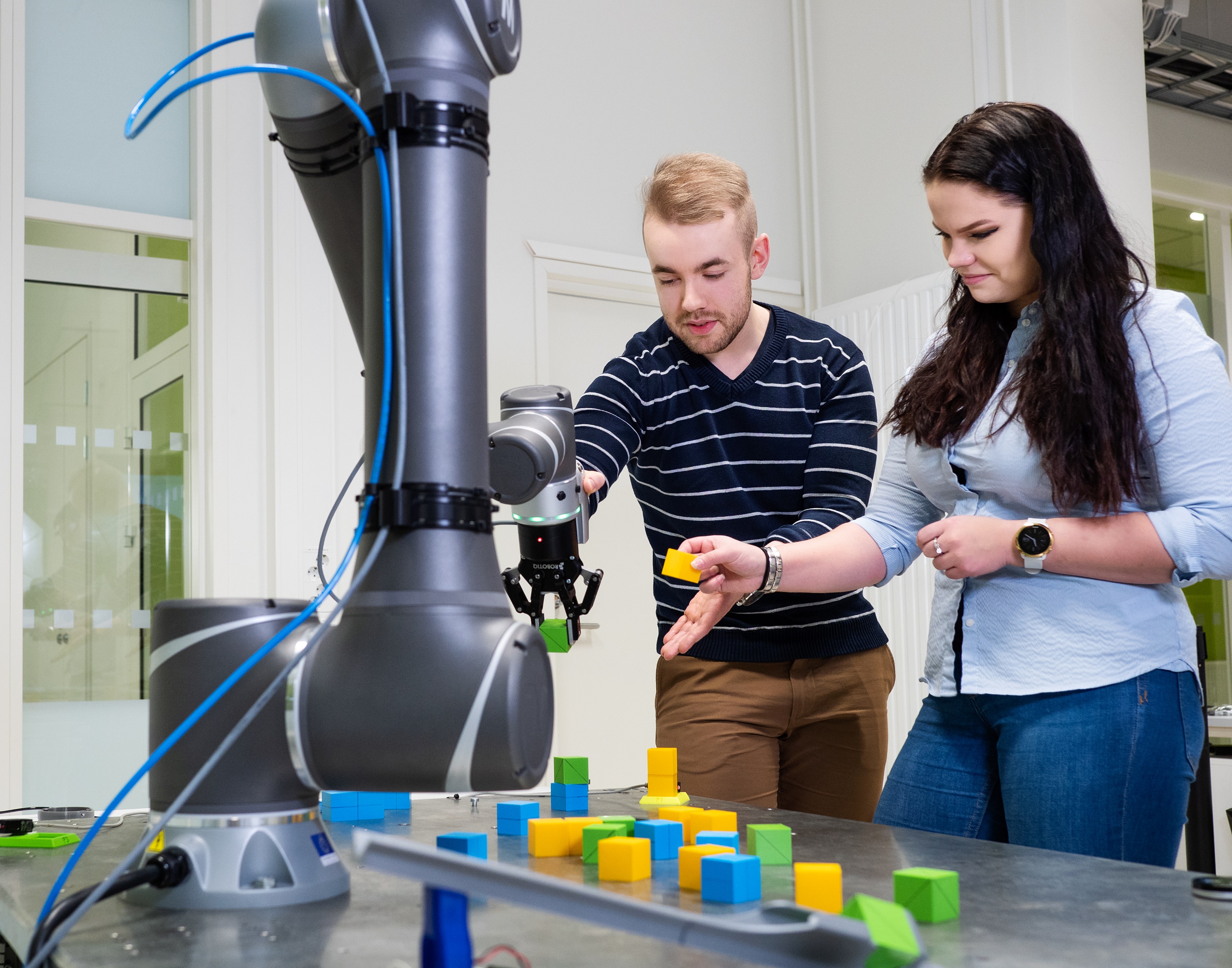 RoboAI
RoboAI is a research and development center that provides
product development services related to automation, robotics and artificial intelligence, and
startup services for students and entrepreneurs.

RoboAI is a joint project by Satakunta University of Applied Sciences (SAMK) and Pori Unit of Tampere University.
20+experts in automation, robotics and AI
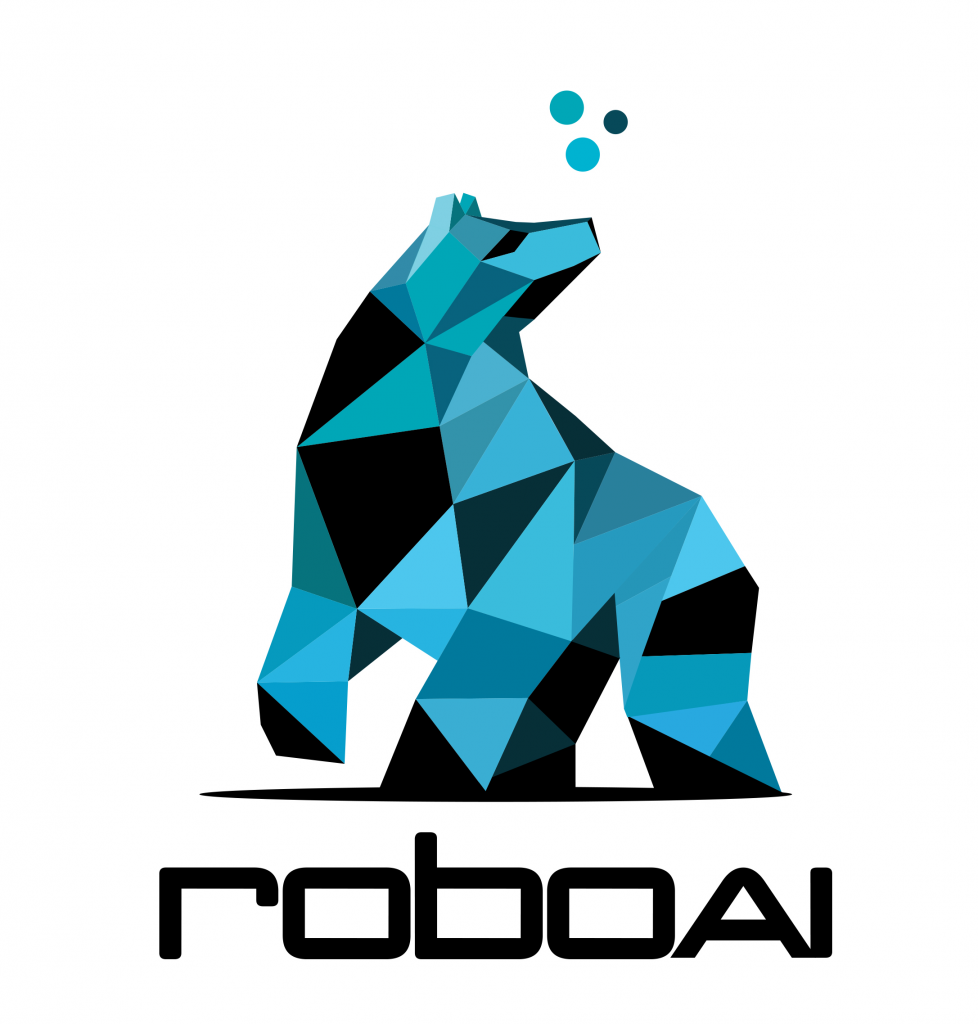 [Speaker Notes: https://www.roboai.fi/]
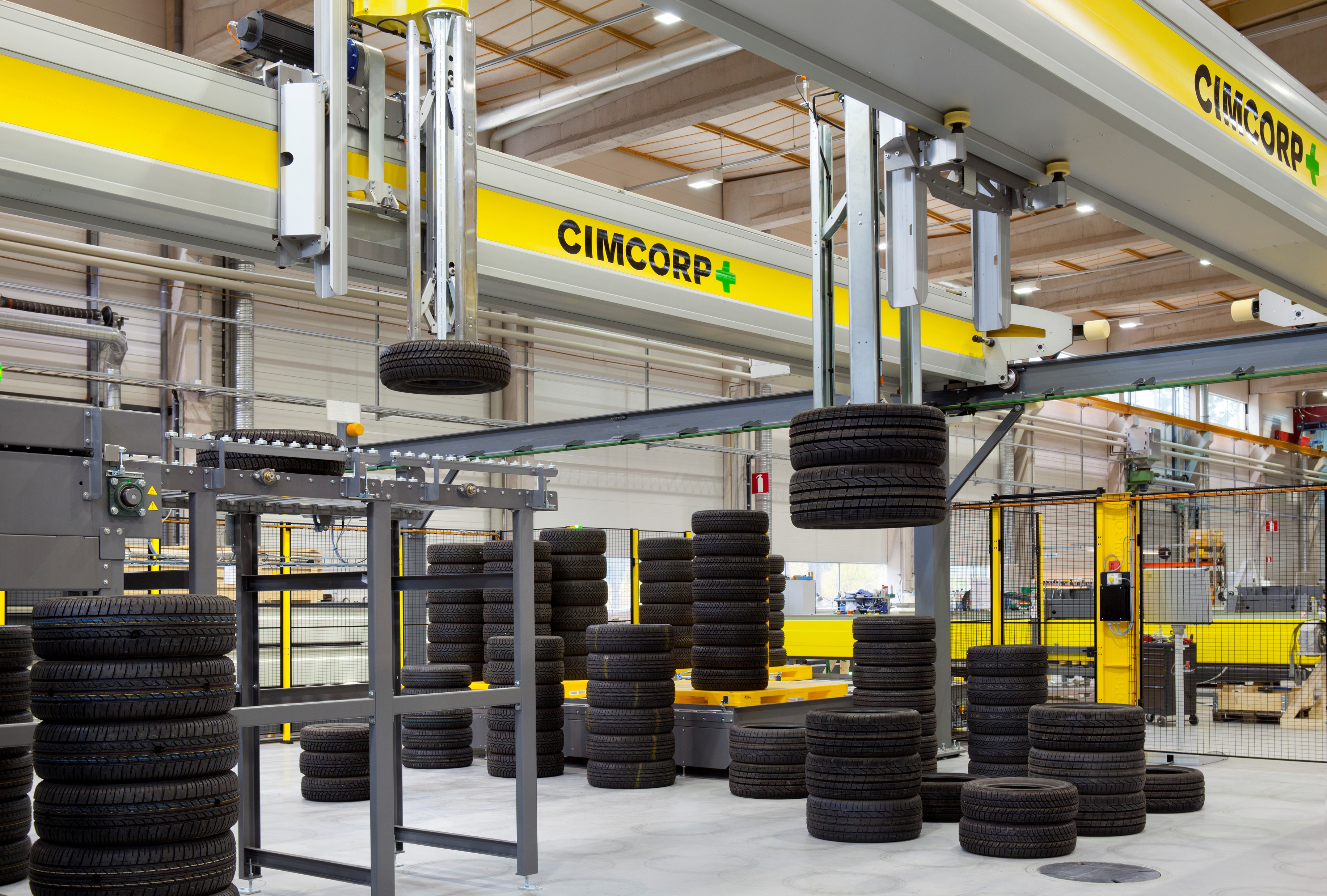 Cimcorp
Cimcorp is a global supplier of automation solutions for, for example, tire, food & beverage, e-commerce, and postal service sectors.The global headquarters, Cimcorp Oy, is located in Ulvila, Satakunta. Additionally, the Cimcorp Group has branches in Canada, the US, India and Spain.
JOURNEY TO AUTOMATION AWARD 2020 

– A leading player in the field of automation and digital transformation of the tire industry
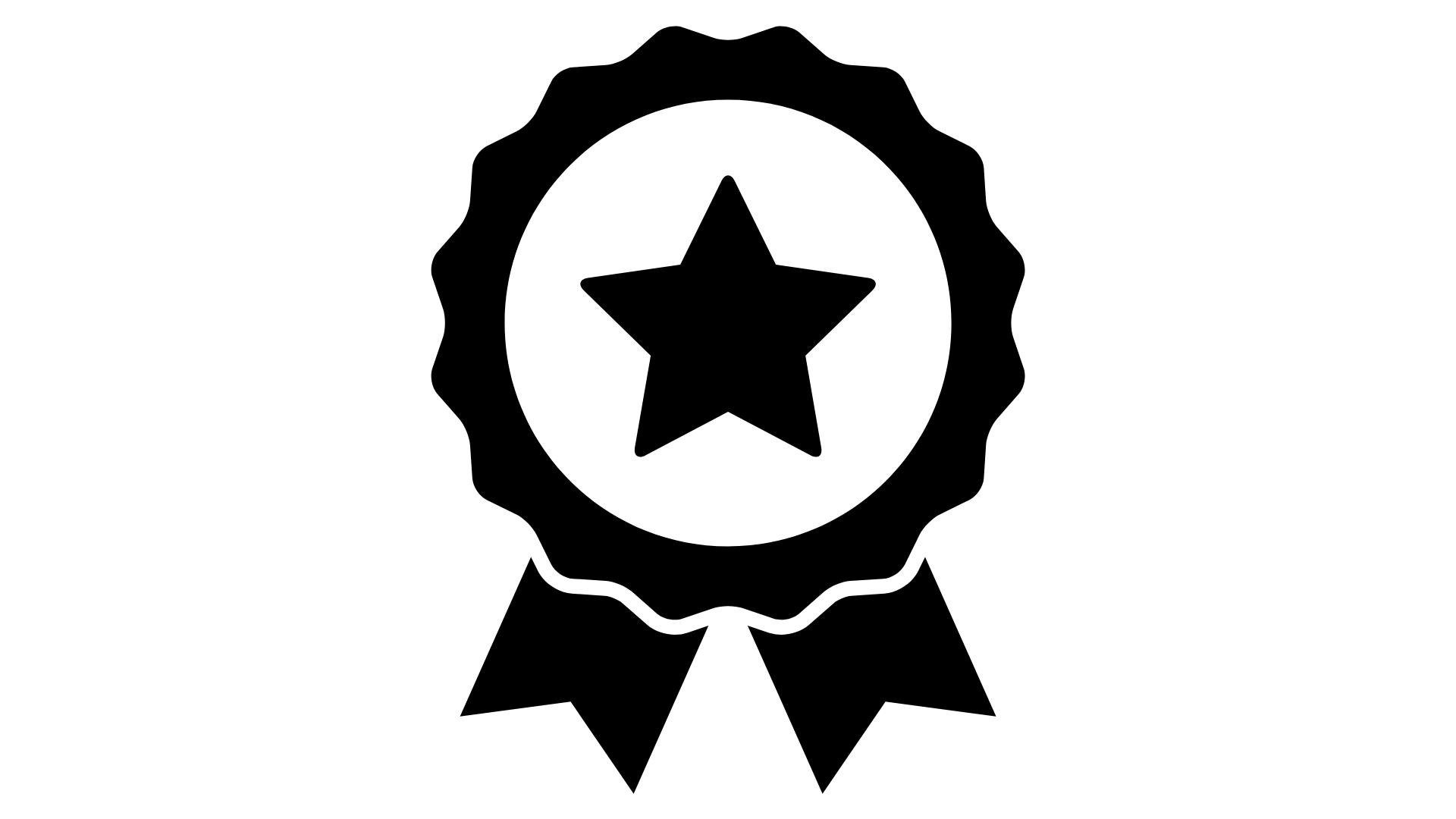 Cimcorp / Esa Kyyrö
[Speaker Notes: https://www.cimcorp.com/
https://www.cimcorp.com/en/media/news/cimcorp-won-journey-to-automation-award]
2019
Importance for Finland and the Whole World
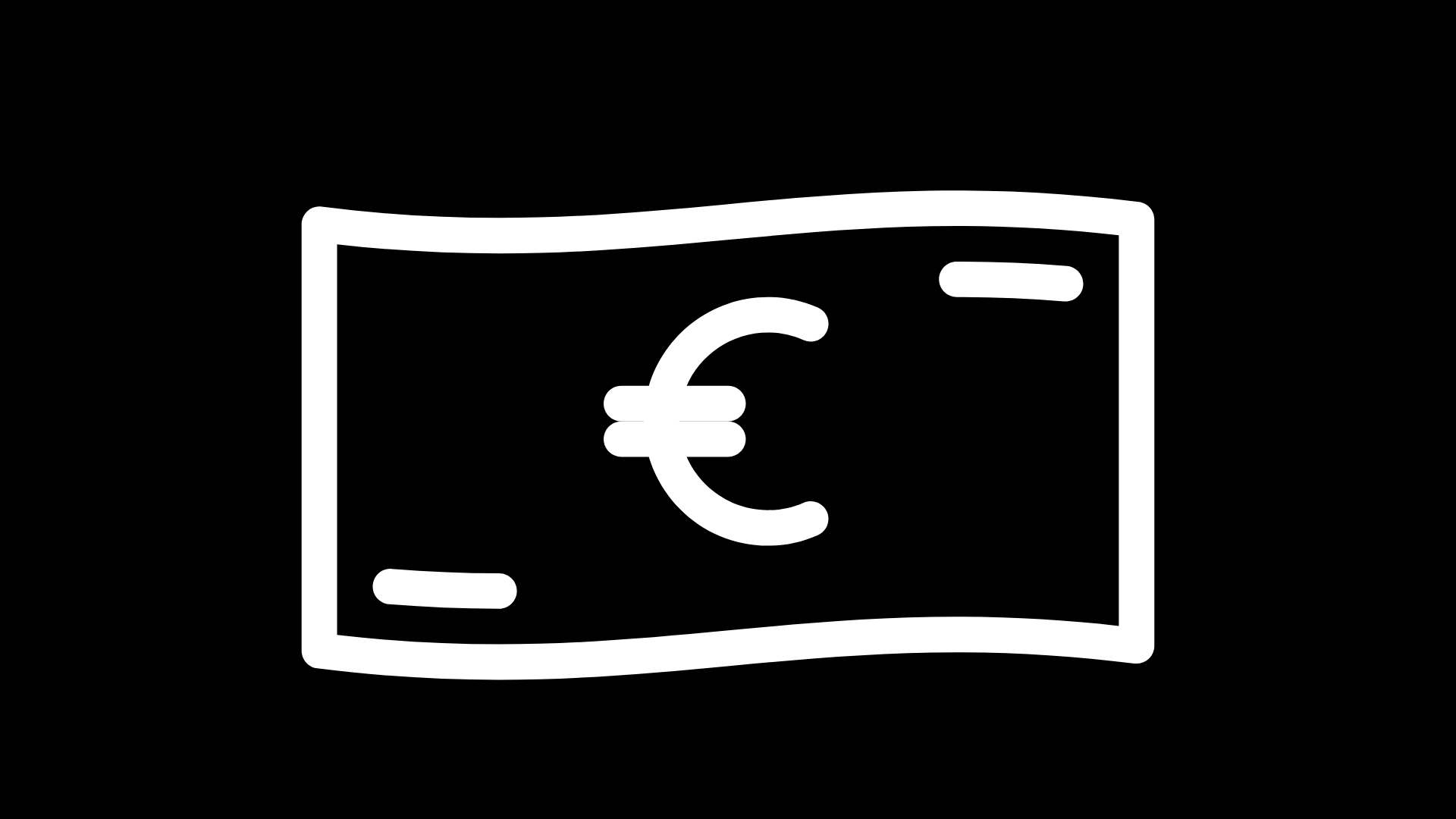 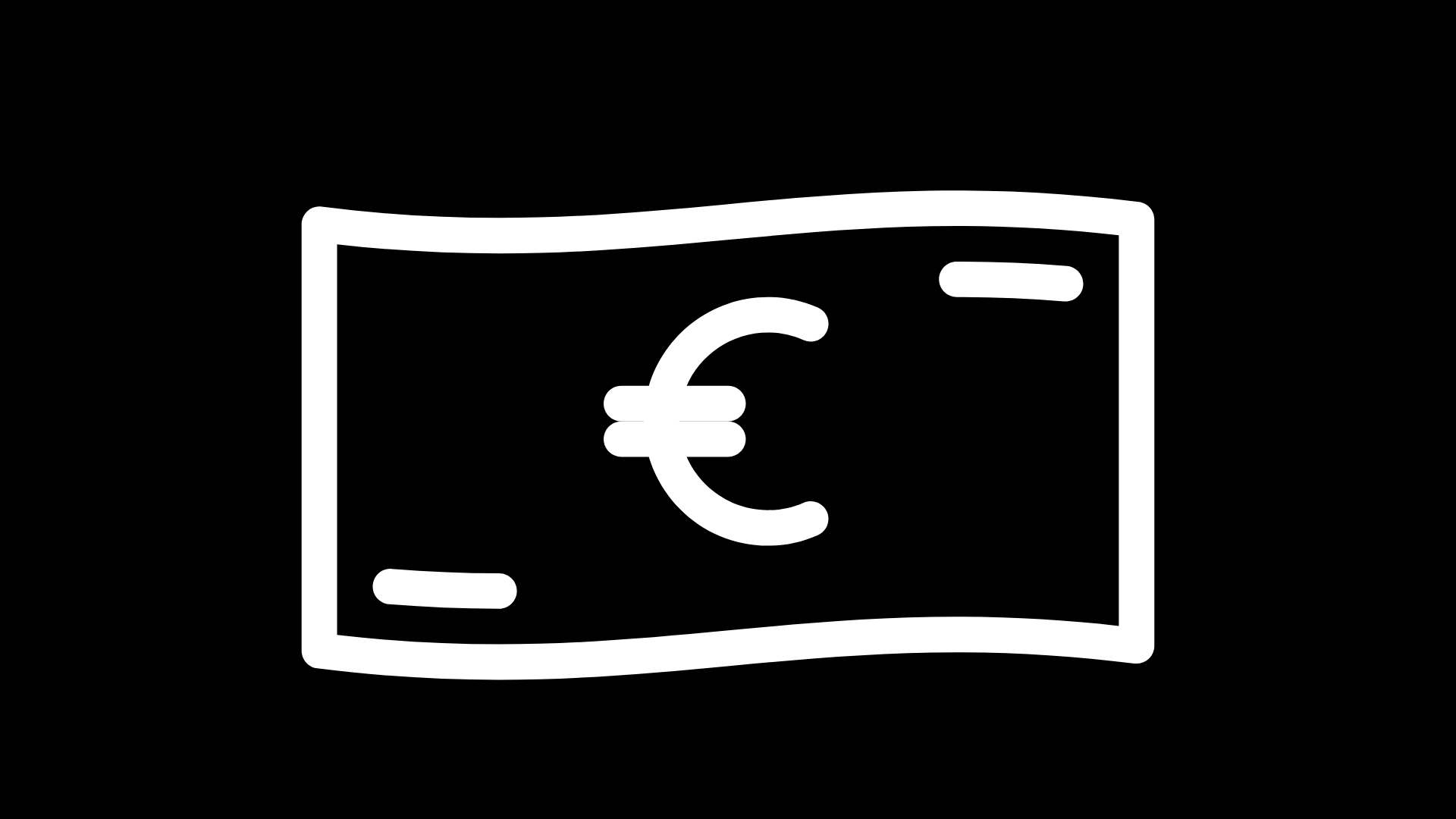 €
€
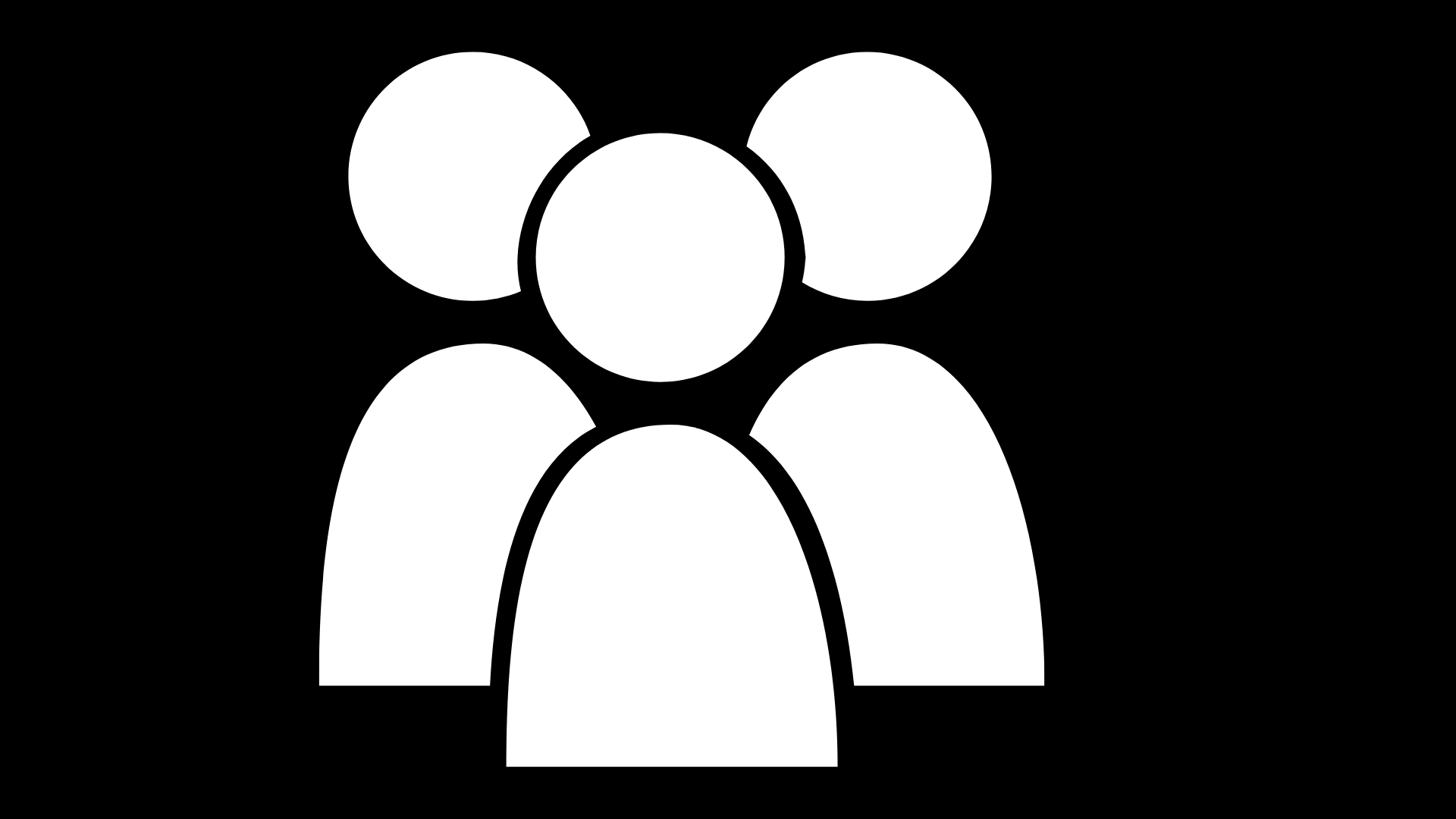 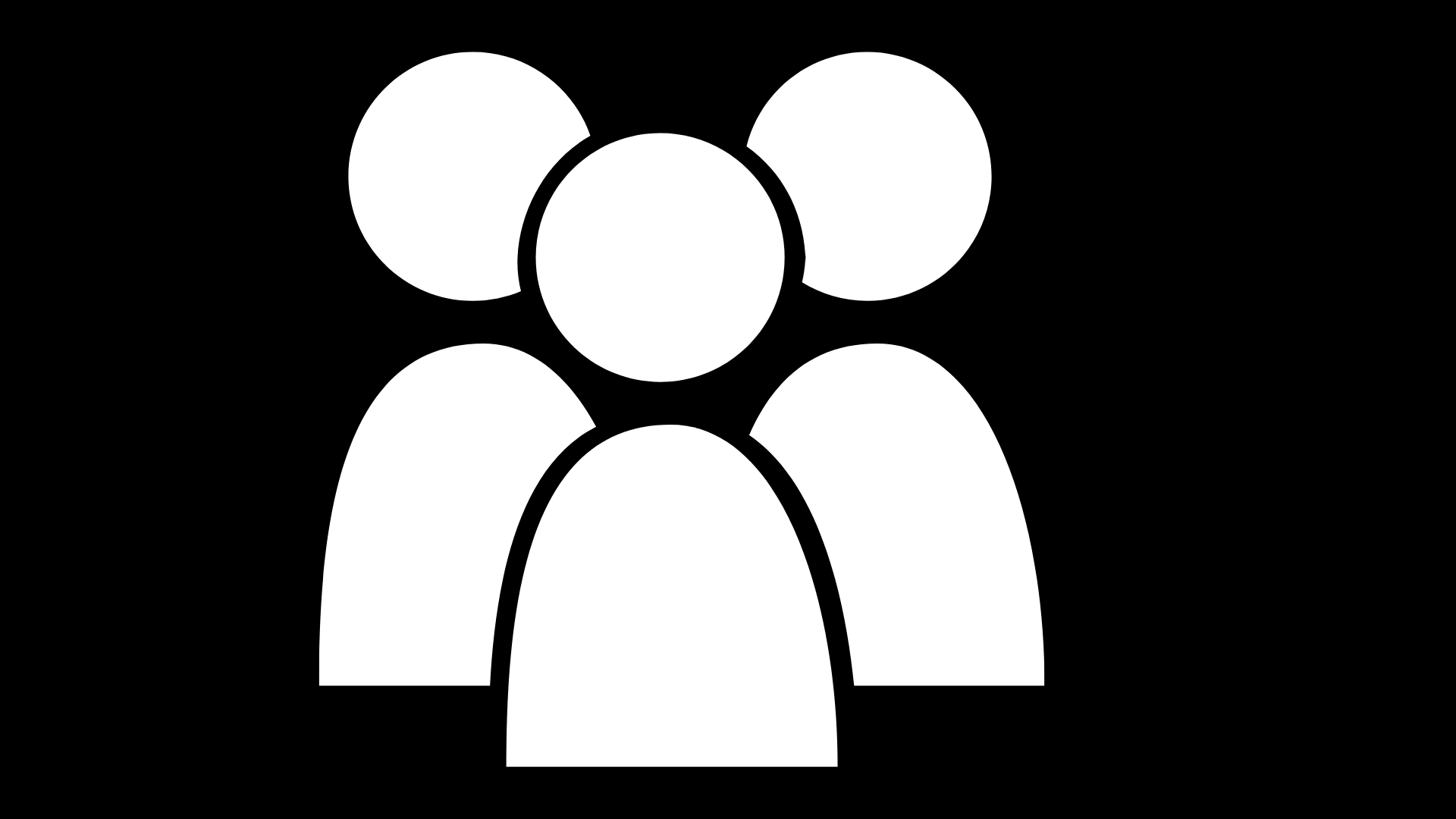 100 M€ Annual revenue of 
Cimcorp Oy
500Employees at 
Cimcorp Group
340Employees at 
Cimcorp Oy
130 M€ Annual revenue of 
Cimcorp Group
[Speaker Notes: https://www.kauppalehti.fi/yritykset/yritys/cimcorp+oy/1852828-4
https://www.businessfinland.fi/4a113e/globalassets/finnish-customers/02-build-your-network/bioeconomy--cleantech/sustainable-manufacturer/cimcorp.pdf]
Strong Customer Base
Examples of Cimcorp’s references include
Cordiant’s Yaroslavl factory – one of the biggest tire plants in Russia
Fazer – among Finland’s largest food companies with its 1.1 B€ turnover
L’Oréal – the world's largest cosmetics company
Mercadona – leader in the Spanish grocery retail market
PostNord – the leading supplier of communications and logistics solutions in the Nordic region
Cimcorp has supplied
automation solutions to
40+ COUNTRIES ACROSS  
6 CONTINENTS
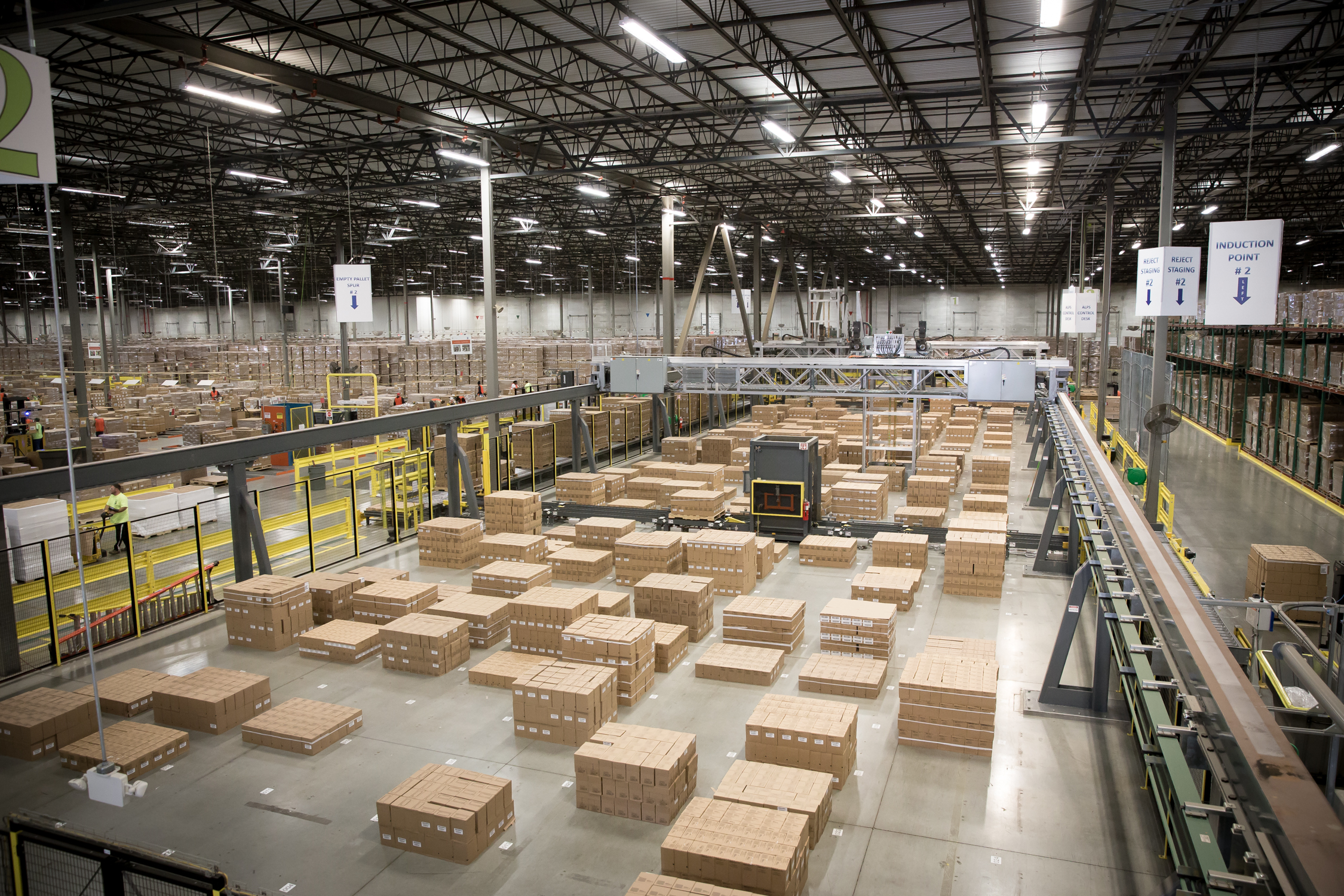 Cimcorp
[Speaker Notes: https://www.cimcorp.com/en]
Global AI Solutions from Satakunta
There are several nationally and internationally significant AI companies in Satakunta.Elinar and HeadAI are two excellent examples.
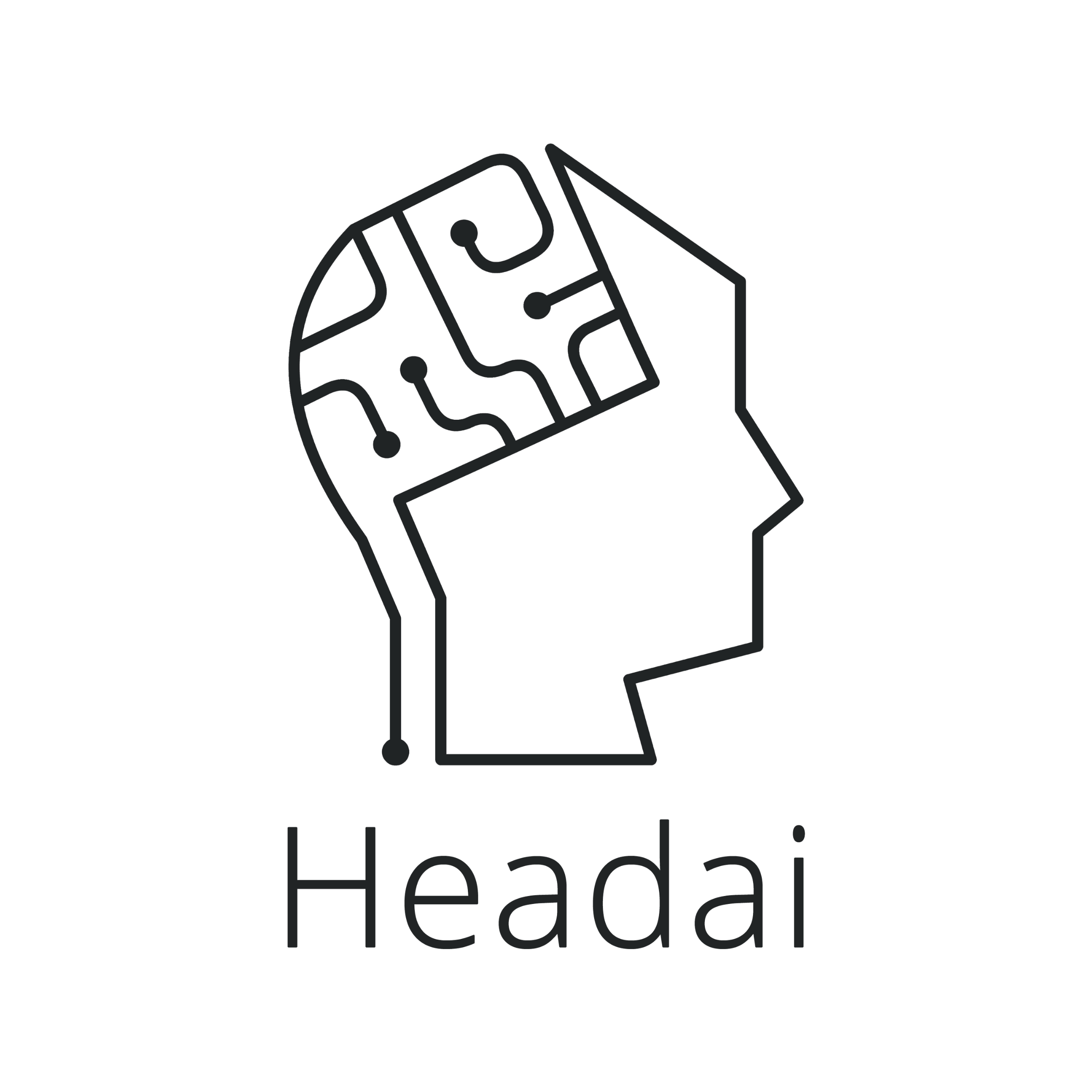 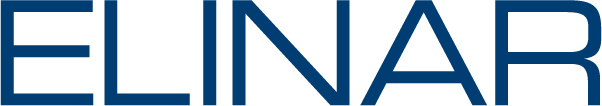 References include, among others,Ministry of Economic Affairs and Employment, the Social Insurance Institution of Finland, and the service and trading company Bertel O. Steen (BOS).
Collaboration with for example Business Finland, Helsinki Central Library Oodi, and the World Bank.
[Speaker Notes: https://medium.com/headai-customer-stories
https://www.elinar.com/references/]
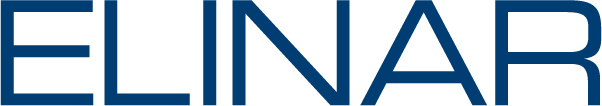 Wild Card
Champion 
IBM Watson Build Challenge 2017, where participants developed IBM Watson based solutions
Winner 
Workflow Management Coalition’s Global Awards for Excellence in Case Management 
2017
Winner
IBM Outstanding Hybrid Cloud Solution Award 2020
[Speaker Notes: https://www.elinar.com/satakunta-ai/
https://www.elinar.com/2017/07/20/elinar-solution-winner-global-awards-excellence-case-management/
https://www-356.ibm.com/partnerworld/wps/servlet/ContentHandler/watson-build-resources-champions
https://www.elinar.com/2020/10/08/elinar-was-rewarded-for-successful-integration-of-its-own-ai-with-ibm-technology/]
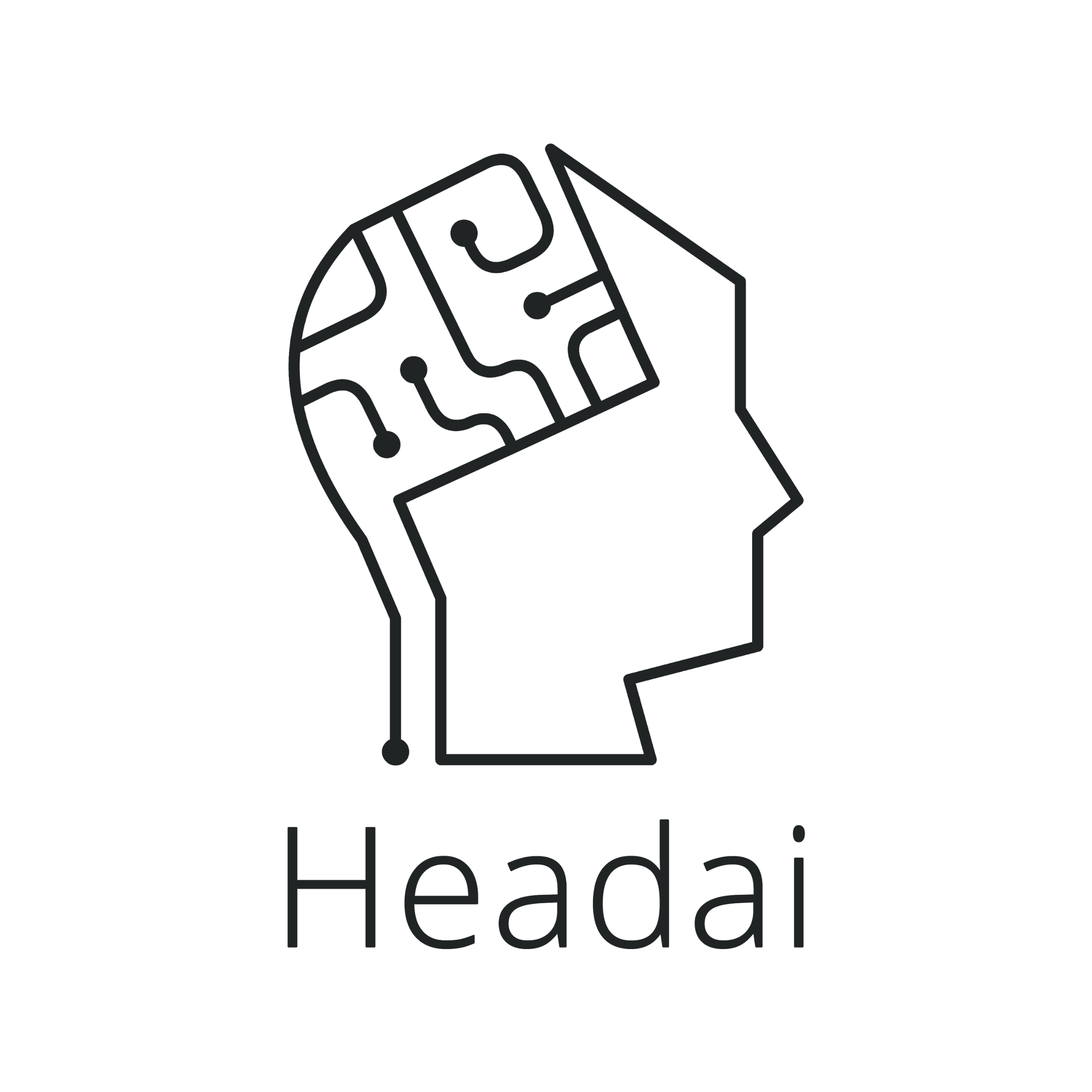 National
Winner
World Summit Award 2018 – a competition rewarding startups working with digital innovations
Finals
Alibaba Cloud Computing Contest in London 2017
13th place
Startup100 – the hottest startups from Finland, May 2020
Winner 
Ratkaisu100 in 2017,  which aimed at finding a solution for better identification and utilization of expertise
[Speaker Notes: https://www.elinar.com/satakunta-ai/
https://medium.com/headai-news/vuoden-2020-paras-digitaalinen-oppimissovellus-hy%C3%B6dynt%C3%A4%C3%A4-headain-teko%C3%A4ly%C3%A4-c0bb33358ca6
https://www.sitra.fi/aiheet/ratkaisu100/
http://www.ilkkakurkela.fi/finnish-winners-un-wsa/
https://medium.com/headai-news/headai-in-top-15-hottest-startups-in-finland-87467c28f29e]